Ejercicios electivo
Paula Ríos A.
1. En relación a la capa de ozono:
I. El ozono es disociado por la radiación ultravioleta, siendo gran parte de ésta absorbida.II. Se encuentra en la troposfera.III. El dióxido de carbono es el único gas causante del efecto invernadero.
Es(son) verdadera(s):A) Solo IB) Solo IIC) Solo IIID) Solo I y IIE) Solo I y III
2. Dentro de las causas antropogénicas del cambio climático encontramos:I. Quema de combustibles fósiles.II. Erupciones volcánicas.III. Precesión de la Tierra.
Es(son) verdaderas(s):
A) Solo IB) Solo IIIC) Solo I y IIID) Solo II y IIIE) I, II y III
3. Respecto al efecto invernadero es cierto que:
A) Sin este efecto, la temperatura de la Tierra sería mayor.B) Las nubes son relevantes para este proceso debido a su elevado albedo.C) Toda la radiación proveniente del Sol pasa a través de la atmósfera y es absorbida por la Tierra.D) Los bosques poseen un alto albedo.E) Todas son correctas.
4. En relación a la capa de ozono:
I. El ozono es disociado por la radiación ultravioleta, siendo gran parte de ésta absorbida.II. se encuentra en la troposfera.III. El dióxido de carbono es el único gas causante del efecto invernadero.
Es(son) verdadera(s):A) Solo IB) Solo IIC) Solo IIID) Solo I y IIE) Solo I y III
5. El calentamiento global:
I. Es un aumento de la temperatura global del sistema climático del planeta.II. Se debe a procesos únicamente antropogénicos.III. Dentro de sus consecuencias se encuentra el aumento del nivel de los mares.
Es(son) verdaderas:
A) Solo IB) Solo IIIC) Solo I y IIID) Solo II y IIIE) I, II y III
6. La ganadería:
A) Produce más del 81 % de los gases invernaderos antropogénicos.B) Emite cerca de un 50 % de las emisiones de dióxido de carbono.C) Como actividades relacionadas encontramos la deforestaciónD) Emite más de la mitad de las emisiones globales de metano.E) Aumenta la biodiversidad de los animales.
7. Algunos efectos del cambio climático antropogénico son:
I. Mayor ocurrencia de eventos climáticos extremos.II. Derretimiento de los glaciares.III. Alteración de ecosistemas.
A) Solo IIB) Solo IIIC) Solo I y IID) Solo II y IIIE) I, II y III
8.
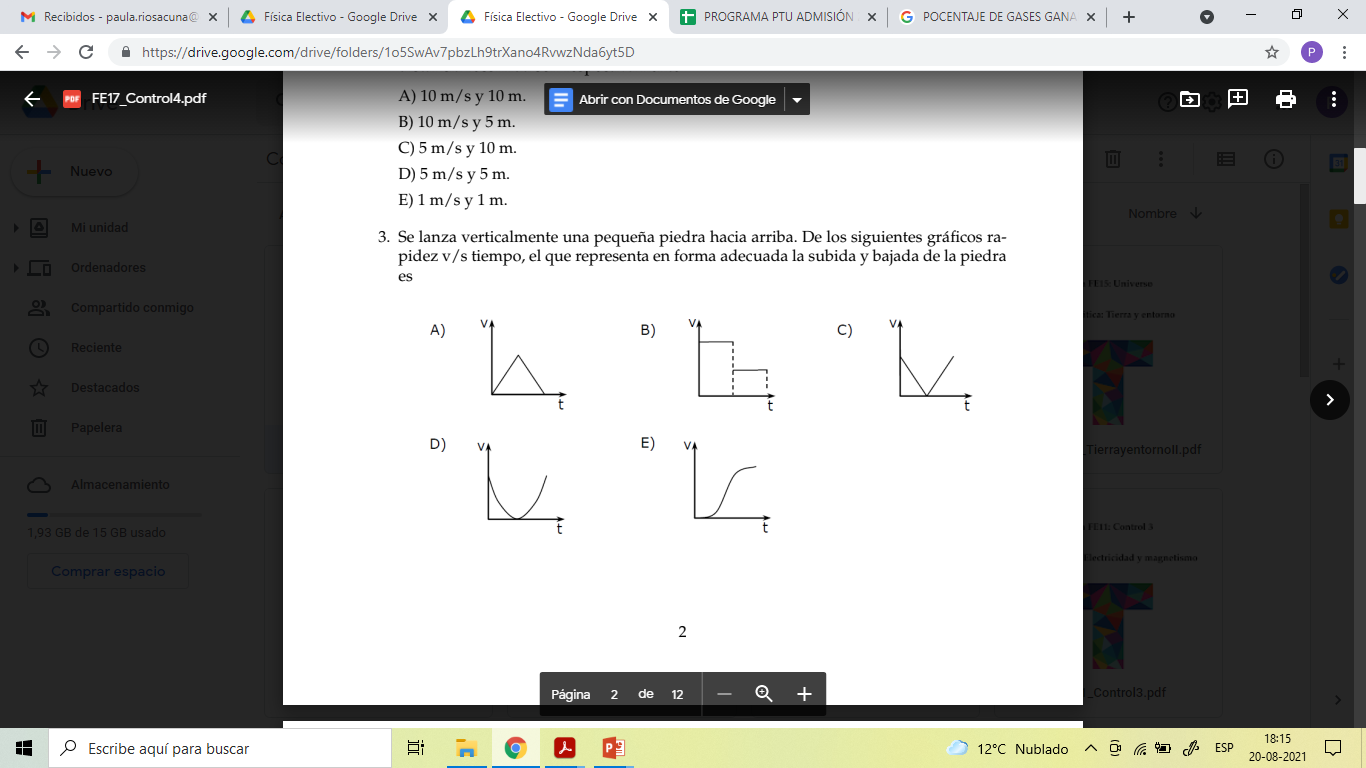 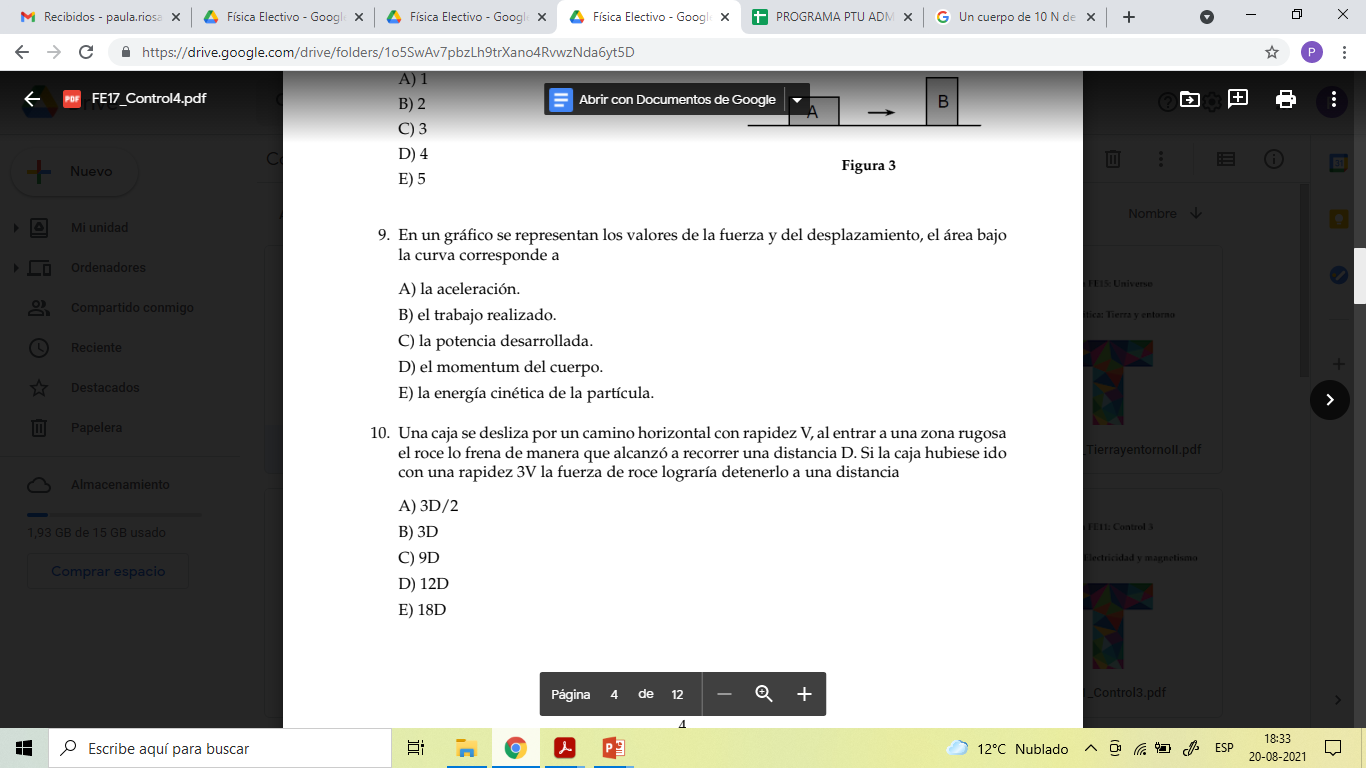 9.
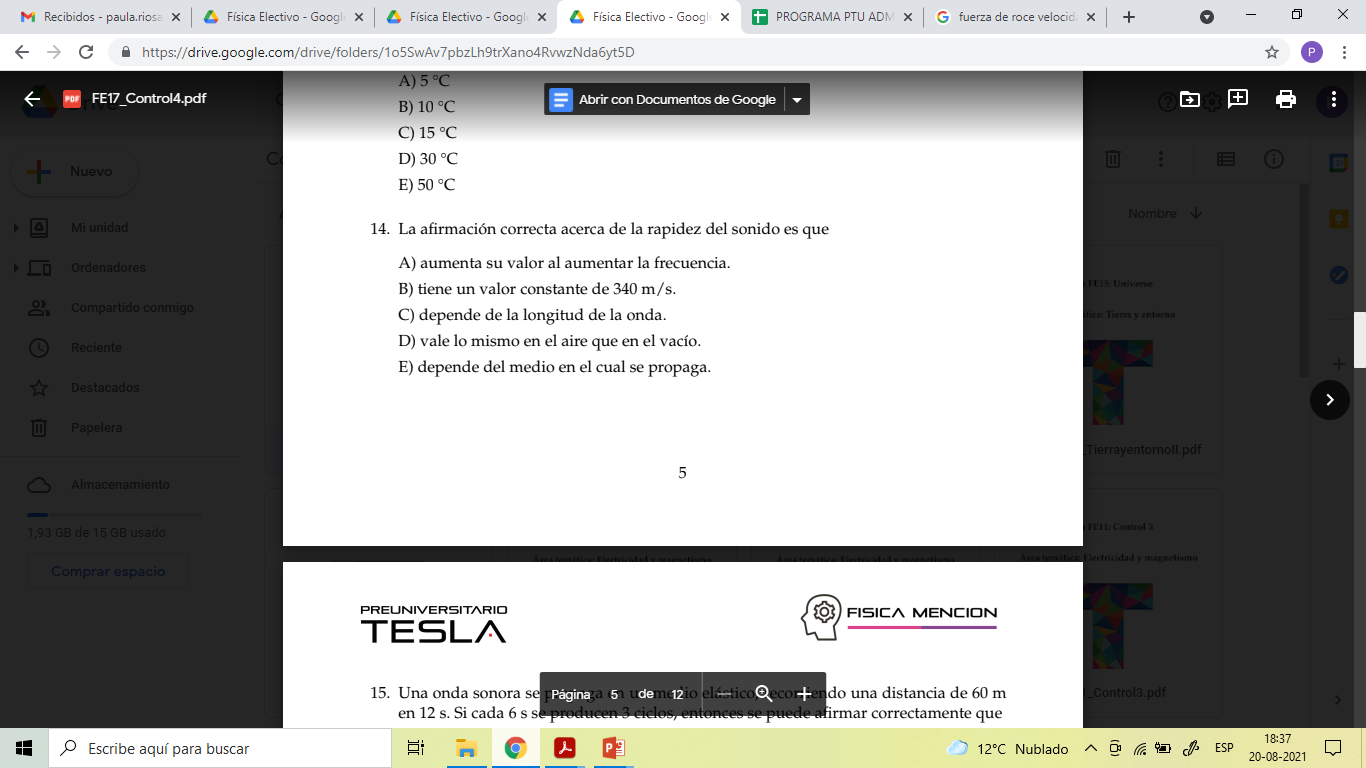 10.
11.
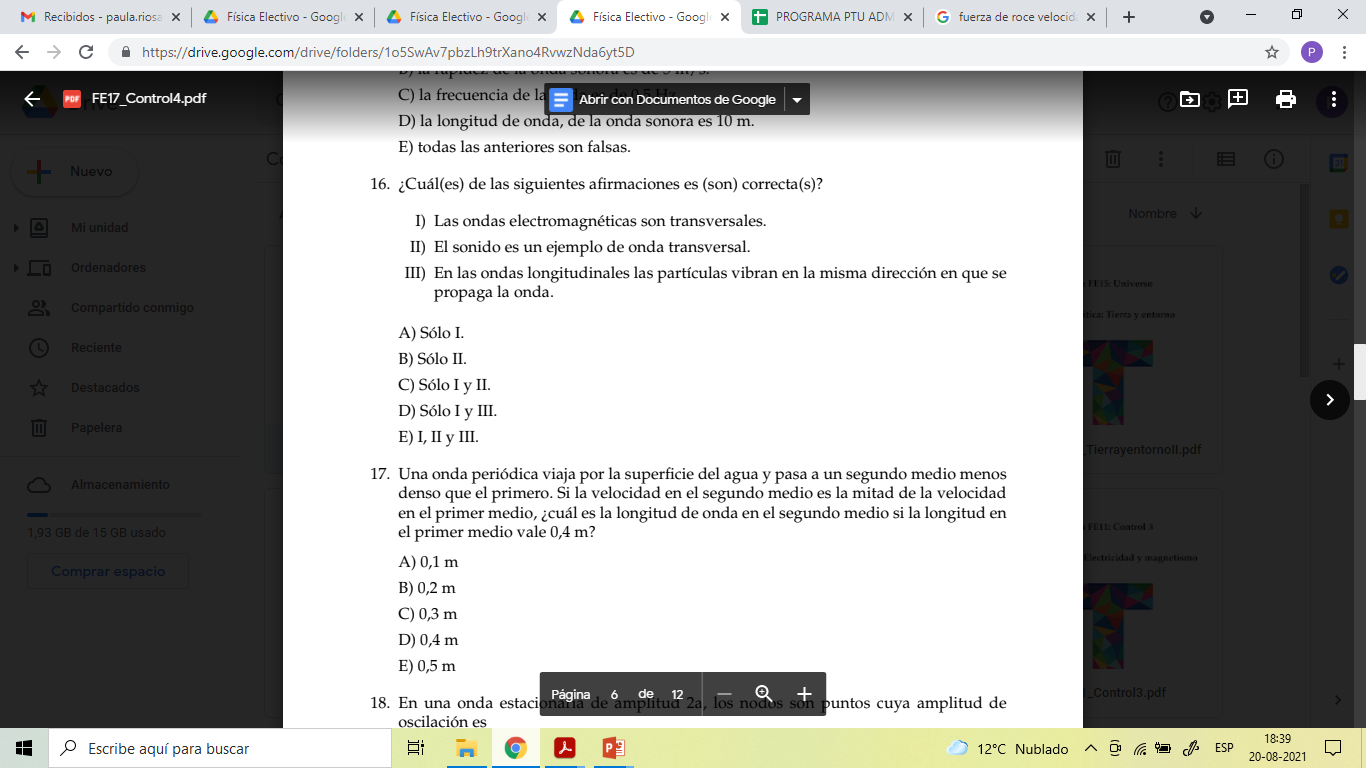 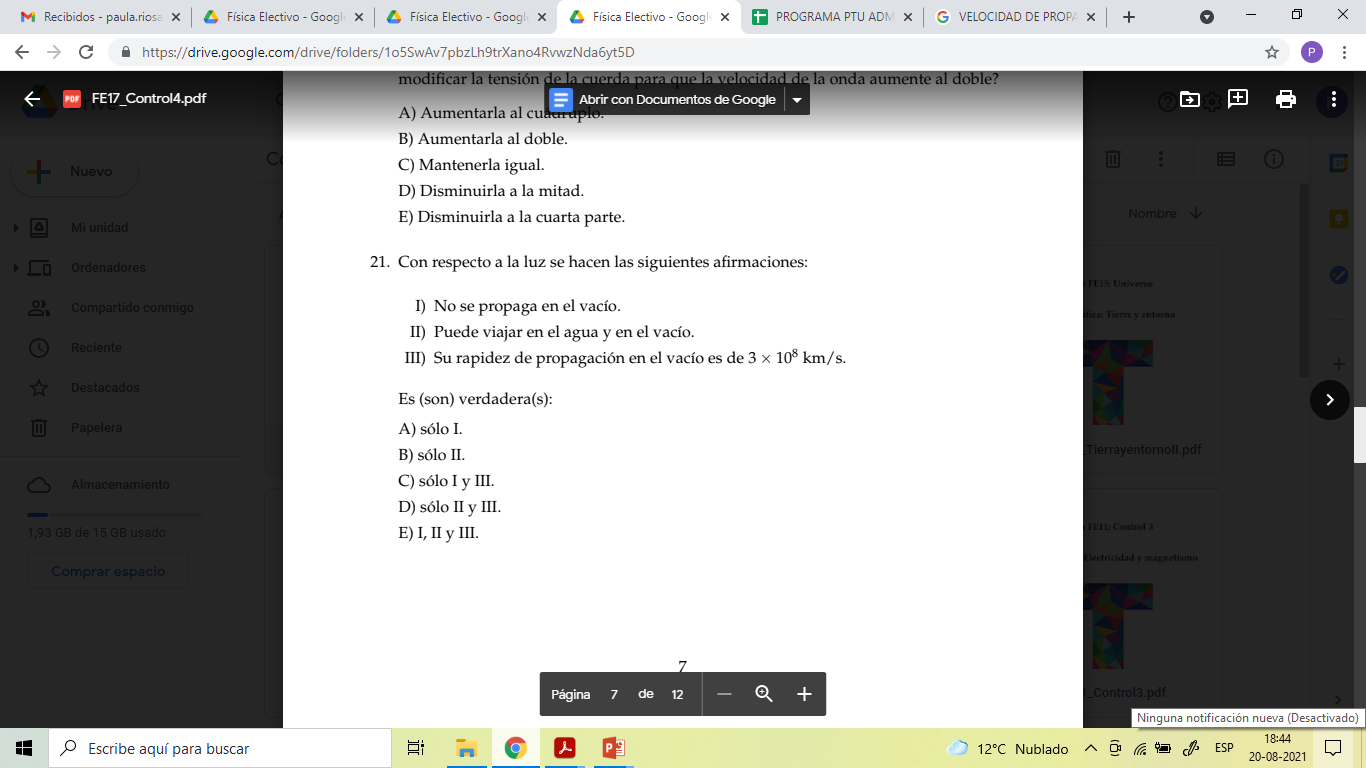 12.
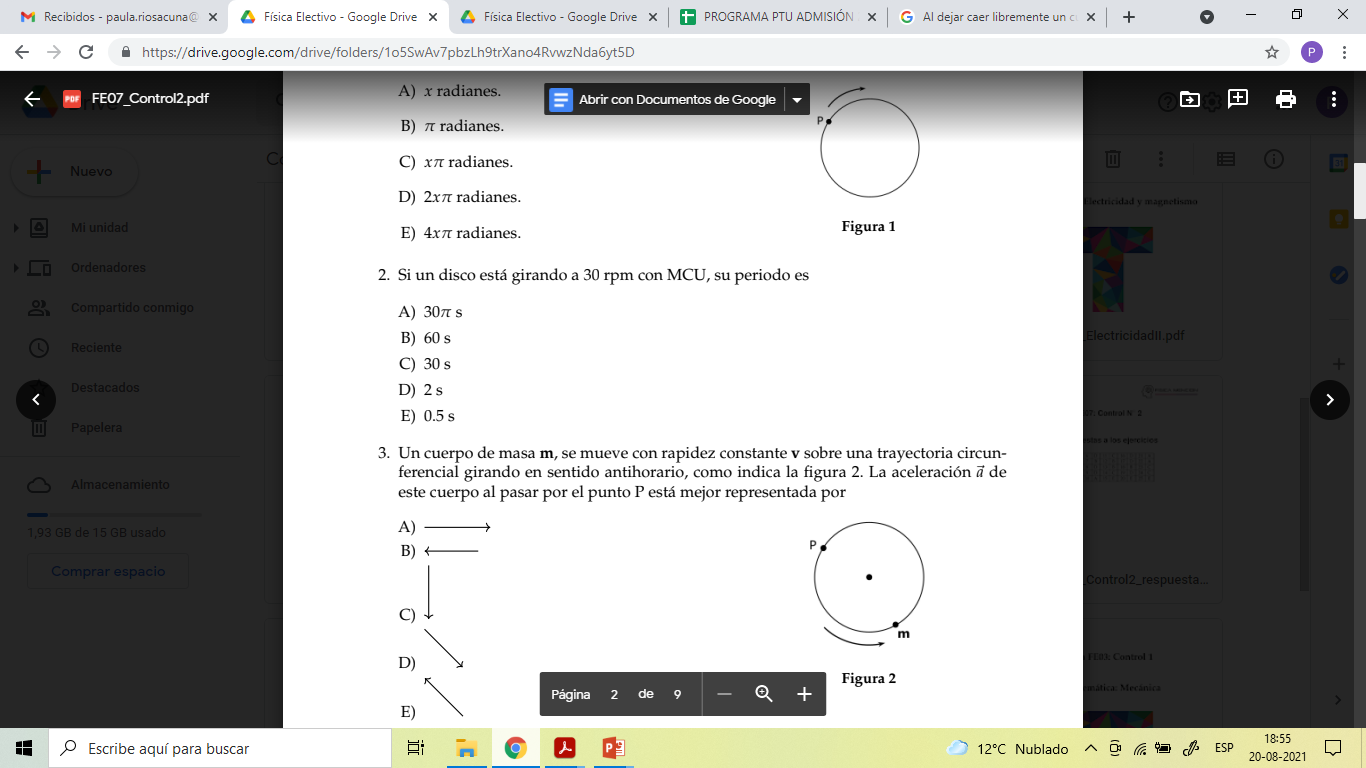 13.
14.
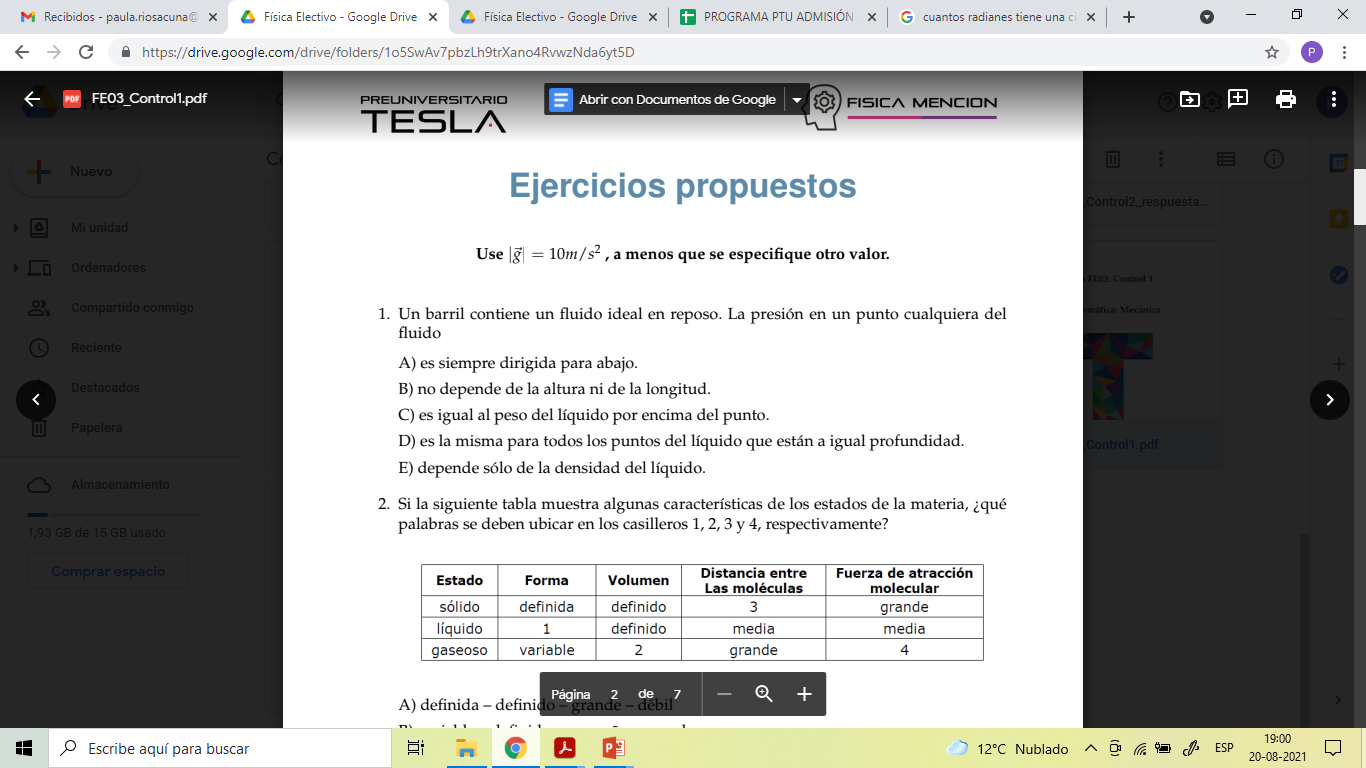 15.
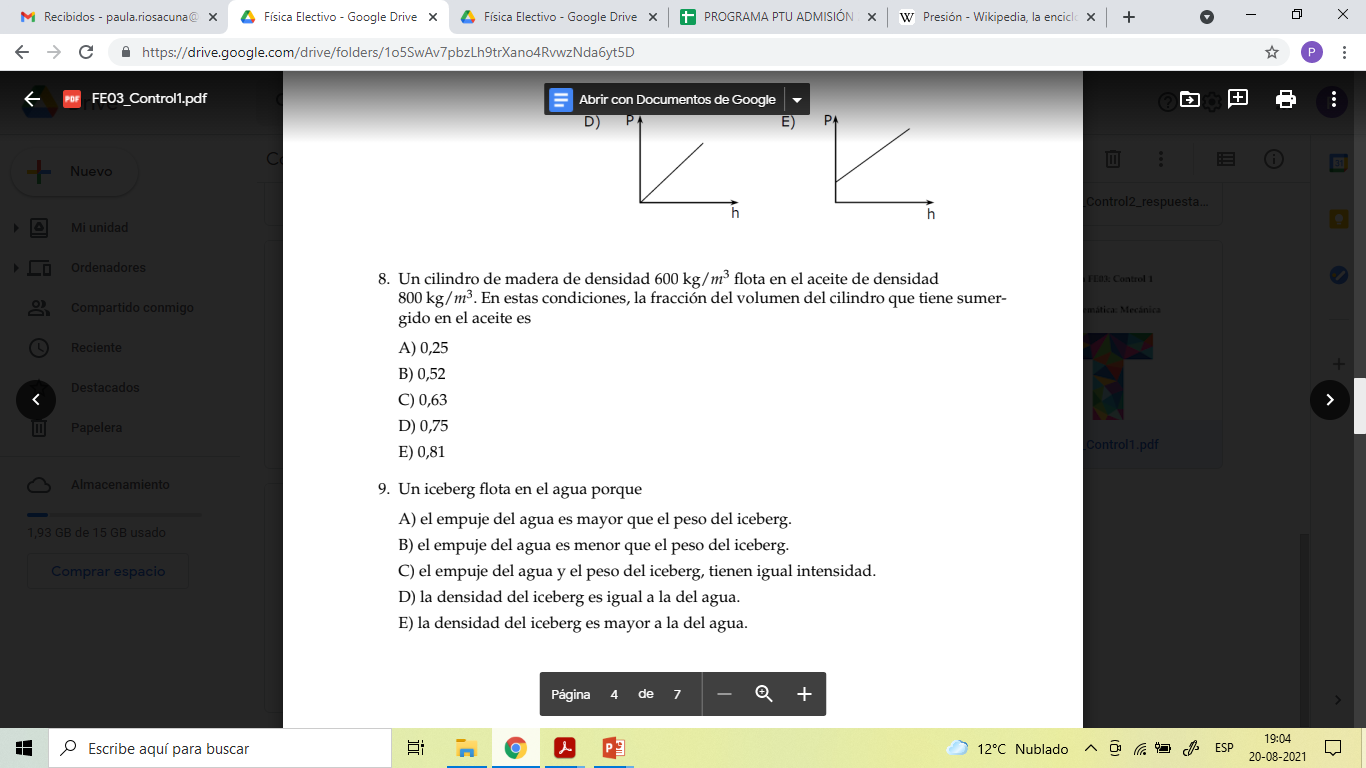